To Διάταγμα των Μεδιολάνων.
Η απελευθέρωση της χριστιανικής πίστης στη Ρωμαϊκή Αυτοκρατορία.
[Speaker Notes: Giasasmalakes]
Στις αρχές του 4ου αιώνα η ρωμαϊκή αυτοκρατορία είναι διαιρεμένη σε 4 διοικήσεις.
Η εξουσία μοιράζεται ανάμεσα σε 4 στρατηγούς: Κωνσταντίνος, Μαξέντιος, Λικίνιος, Διοκλητιανός.
O Κωνσταντίνος γίνεται Αύγουστος στη Δύση, ενώ προσπαθεί να επεκτείνει την εξουσία του.
H κρίσιμη μάχη για την επικράτησή του στη Δύση θα δοθεί έξω από τη Ρώμη, στη Μουλβία Γέφυρα.
Πριν την κρίσιμη μάχη, βλέπει ένα όραμα στον ουρανό: τον Σταυρό του Χριστού και την επιγραφή «εν τούτω νίκα»
Το ερμηνεύει ως υποστήριξη της προσπάθειάς του από το Θεό.
Υιοθετεί το Σταυρό ως σύμβολό του και διατάσσει όλοι οι στρατιώτες του να Τον φέρουν στις ασπίδες τους.
Oι λεγεώνες του Μαξέντιου θα προσπαθήσουν να εμποδίσουν τον Κωνσταντίνο στη Μουλβία Γέφυρα.
Στις 28 Οκτωβρίου του 312 μ.Χ. γίνεται η τελική σύγκρουση ανάμεσα στις δυο πλευρές.
Οι λεγεώνες του Κωνσταντίνου νικούν, ο ίδιος γίνεται ο μοναδικός κυρίαρχος του δυτικού τμήματος της Αυτοκρατορίας.
Το Φεβρουάριο του 313 μ.Χ. συναντιούνται ο Κωνσταντίνος και ο Λικίνιος στα Μεδιόλανα (Μιλάνο)
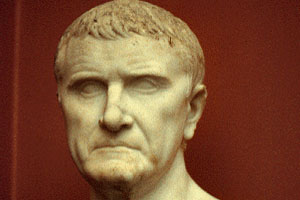 Αποφασίζουν να τηρήσουν κοινή στάση έναντι των χριστιανών: --οι χριστιανοί θα σταματήσουν να διώκονται. -- θα αποκατασταθούν οι τιμωρίες εις βάρος χριστιανών.-- όλοι γενικά οι πολίτες της Αυτοκρατορίας θα απολαμβάνουν θρησκευτική ελευθερία.
Δεν πρόλαβαν να υπογράψουν επίσημο νομικό κείμενο, όμως οι αποφάσεις τους έγιναν σεβαστές και απ’ τους δυο.Οι αποφάσεις αυτές είναι το «Διάταγμα των Μεδιολάνων»
Δυο ιστορικοί, ο Ευσέβιος στα ελληνικά, και ο Λακτάνιος στα λατινικά, σώζουν κείμενο διαταγή που περιέχει τις αποφάσεις των Αυτοκρατόρων:
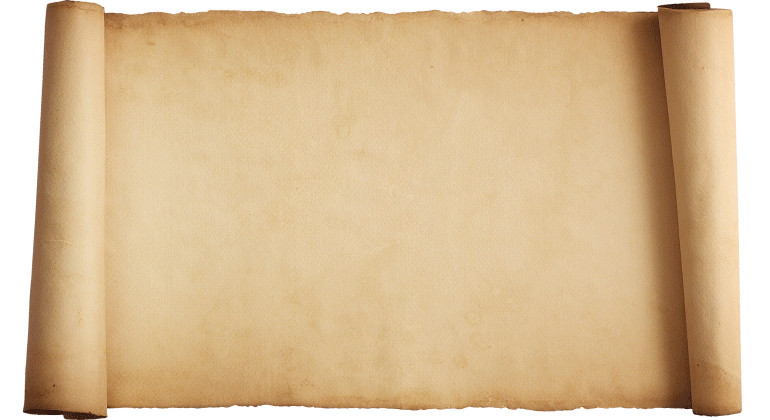 Cum feliciter tam ego quam Constantinus Augustus quam etiam ego Licinius Augustus apud Mediolanum convenissemus atque universa quae ad commoda et securitatem publicam pertinerent, in tractatu haberemus, haec inter cetera quae videbamus pluribus hominibus profutura, vel in primis ordinanda esse credidimus, quibus divinitatis reverentia continebatur, ut daremus et Christianis et omnibus liberam potestatem sequendi religionem quam quisque voluisset, quod quicquid est divinitatis in sede caelesti.
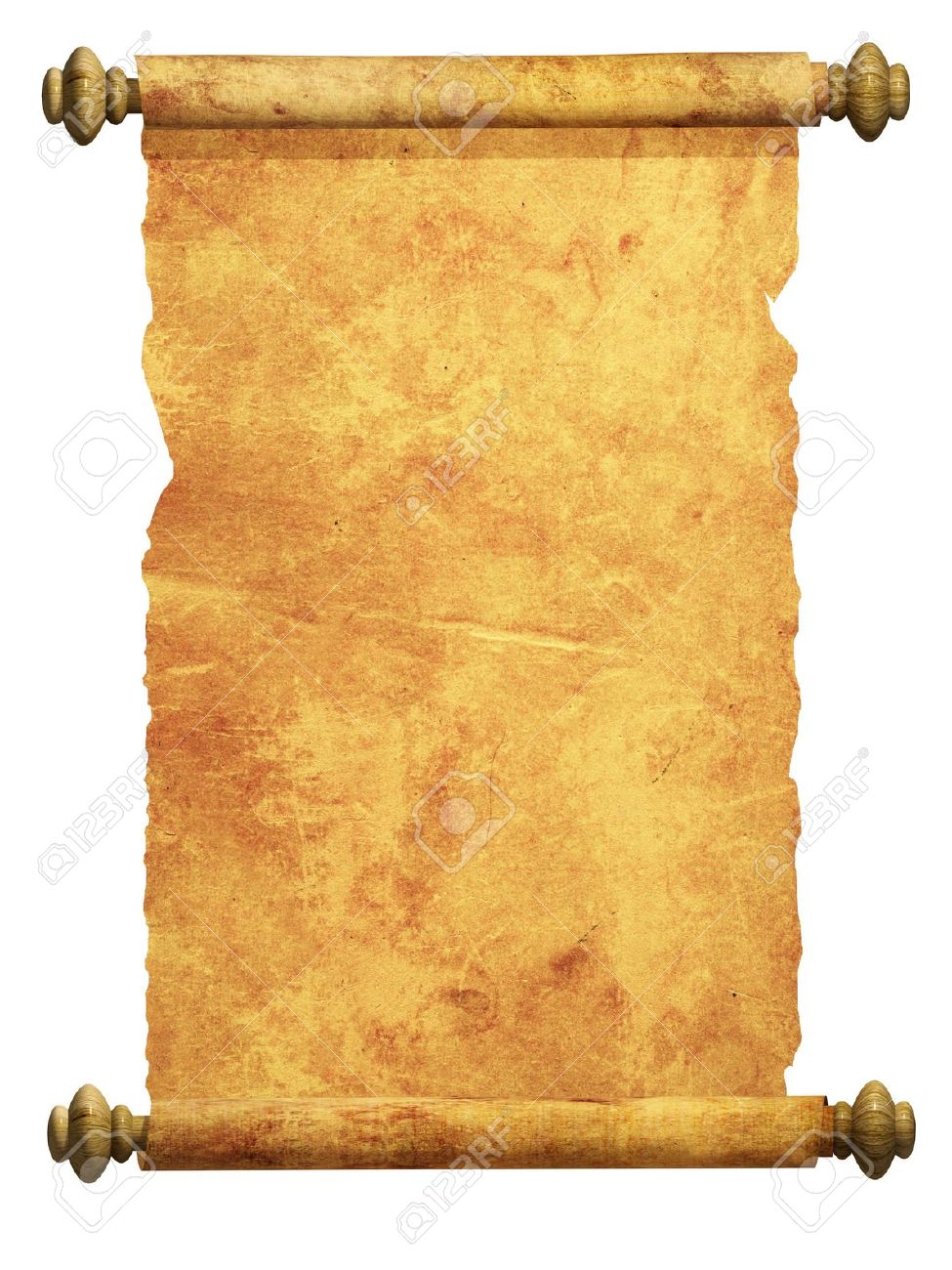 Όταν εγώ, ο Αύγουστος Κωνσταντίνος, κι εγώ, ο Αύγουστος Λικίνιος, με καλούς οιωνούς ήρθαμε στα Μεδιόλανα και συζητήσαμε όλα όσα αφορούν την ωφέλεια του δημοσίου, ανάμεσα στα άλλα μέτρα που κρίναμε ότι θα είναι επωφελή σ' όλους από πολλές απόψεις, αποφασίσαμε κατά πρώτο και κύριο λόγο να διατάξουμε να εξασφαλιστεί η τιμή και ο σεβασμός προς το Θείο, δηλαδή να δώσουμε και στους χριστιανούς και σ' όλους την ελευθερία να ακολουθήσουν όποια θρησκεία θέλουν, έτσι ώστε, όποια κι αν είναι η θεότητα και η ουράνια δύναμη, να μπορέσει να είναι ευμενής και σε μας τους ίδιους και στους υπηκόους μας…
Τα αίτια που οδήγησαν στο διάταγμα των Μεδιολάνων.
Πολιτικά αίτια.
Θρησκευτικά αίτια.
Μπορούμε να ανιχνεύσουμε και τις προσωπικές επιρροές του Μεγάλου Κωνσταντίνου.
Πολιτικά αίτια:
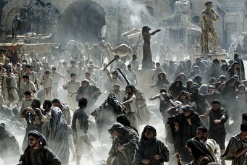 Η ανάγκη για θρησκευτική γαλήνη στην Αυτοκρατορία, η οποία είχε ταραχτεί με τους συνεχείς διωγμούς, αλλά είχε και πολιτικές αναταράξεις.
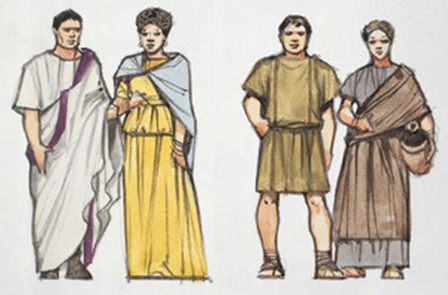 Ένα υπολογίσιμο μέρος των υπηκόων της αυτοκρατορίας ήταν χριστιανοί, σε όλα τα κοινωνικά και πολιτικά – οικονομικά στρώματα, ακόμα και στα ανώτερα.
Θρησκευτικά αίτια:
Καθώς οι χριστιανοί αναγνώριζαν ως «Κύριο» μόνο τον Ιησού Χριστό, η εξουσία αμύνονταν.  Δεν υπήρχε πια η απόλυτη εξουσία, επομένως μπορούσαν απλώς να προσεύχονται υπέρ του αυτοκράτορα.
Οι διωγμοί ουσιαστικά δεν είχαν αποτέλεσμα, καθώς παρά τους συνεχείς διωγμούς και τα εκατομμύρια μαρτύρων, οι χριστιανοί αυξάνονταν.
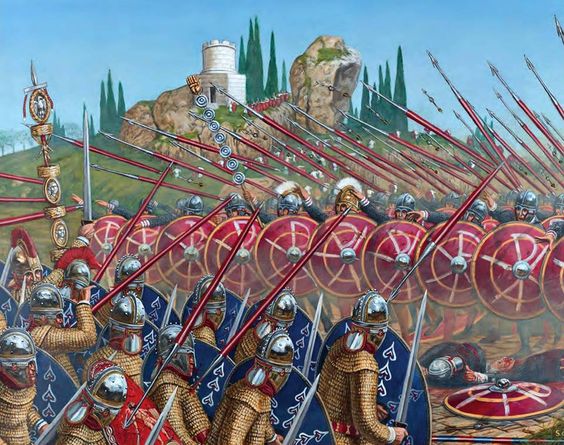 Προσωπικά αίτια για τη στάση του Μεγάλου Κωνσταντίνου:
Η νίκη του στη Μουλβία Γέφυρα επετεύχθη και χάρη στους χριστιανούς, οι οποίοι στρατολογήθηκαν από τον Κωνσταντίνο.  Ο Σταυρός πάνω στις ασπίδες τους, τους έκανε να χαρούν.
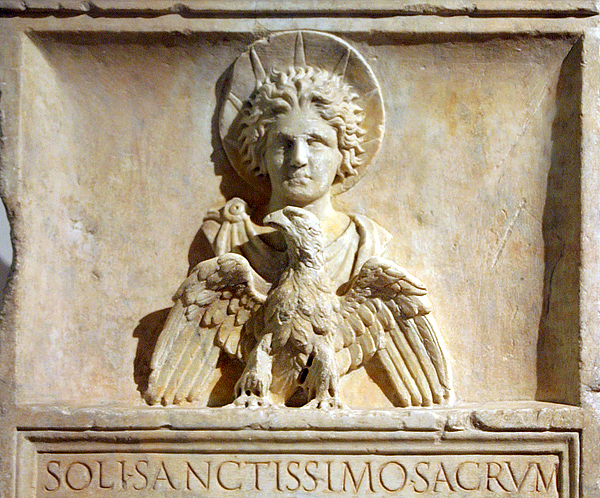 Τόσο ο ίδιος ο Μέγας Κωνσταντίνος, όσο και ο πατέρας του Κωνστάντιος, πίστευαν στον Θεό Ήλιο, μια μορφή πίστης στον ανώτερο όλων των θεών.
Η μητέρα του, Αγία Ελένη ήταν χριστιανή, θεωρείται σίγουρο πως άσκησε μεγάλη επιρροή στον Μέγα Κωνσταντίνο.
Οι συνέπειες του διατάγματος των Μεδιολάνων:
Οι χριστιανοί μπορούν να λατρεύουν ανεμπόδιστα το Θεό. 

Η πίστη τους αυτή δεν τους στερεί κανένα άλλο δικαίωμα: τιμής, περιουσίας, ζωής.
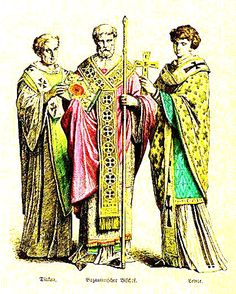 Οι ιερείς των χριστιανών αποκτούν την ίδια φορολογική ατέλεια που απολάμβαναν και οι εθνικοί ιερείς.
Η χριστιανική Εκκλησία αναγνωρίζεται νομικά ως κοινωνικός θεσμός, υπό την προστασία του Αυτοκράτορα.
Καθιέρωση της Κυριακής αργίας.
Απελευθέρωση των δούλων, επιστροφή περιουσιών που κατασχέθηκαν κατά τους διωγμούς
Εξανθρωπισμός του Δικαίου: κατάργηση της σταύρωσης, της πλήρους απομόνωσης των φυλακισμένων και του στιγματισμού.
Όλο και περισσότεροι χριστιανοί ανέρχονται στα δημόσια αξιώματα, στρατιωτικά και πολιτικά.
Χτίζονται μεγάλοι ναοί με εντυπωσιακές διακοσμήσεις.
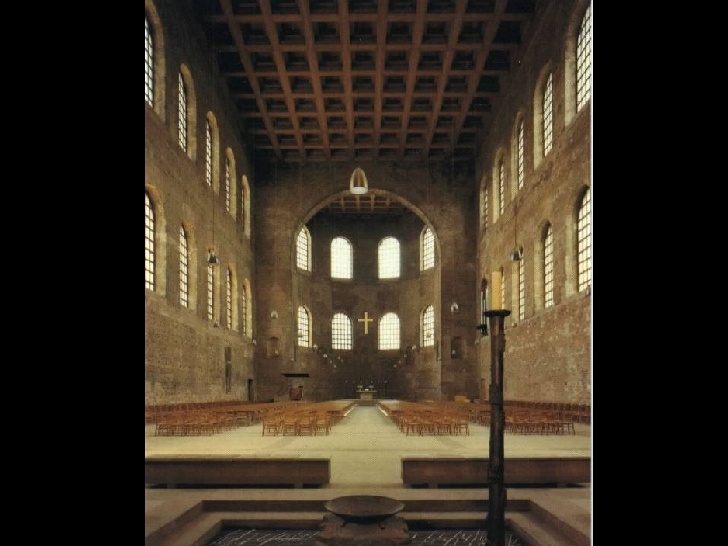 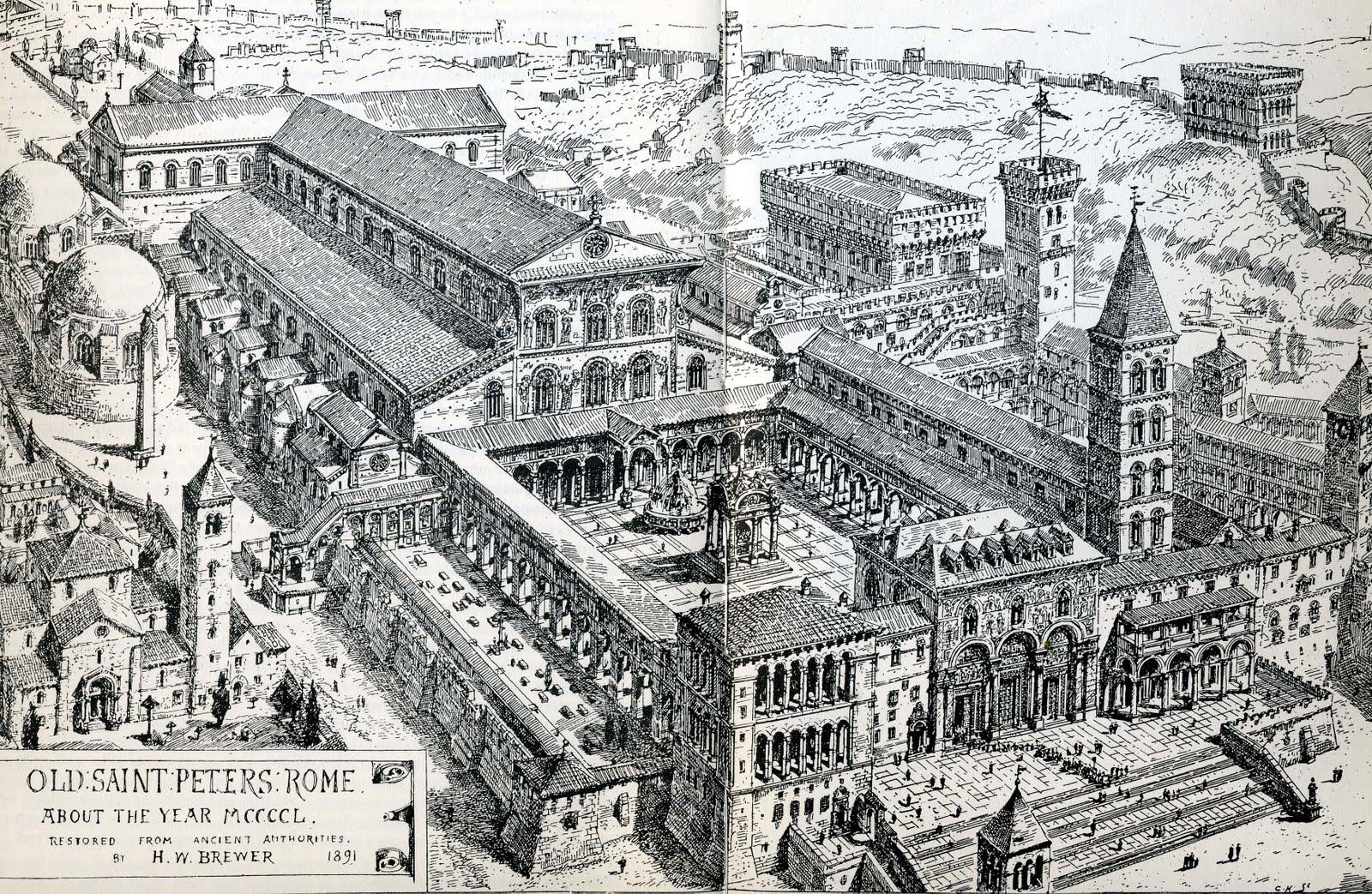 Δέκα χρόνια μετά τη νίκη του στη Μουλβία Γέφυρα, έχει χτιστεί στη Ρώμη η Αψίδα του Μεγάλου Κωνσταντίνου.
Ανάμεσα σε άλλα, απεικονίζει και τη μεγάλη του νίκη. Κατά τους εορτασμούς ο ίδιος απέφυγε να θυσιάσει στους Θεούς της Ρώμης.
O ίδιος ο Μέγας Κωνσταντίνος βαπτίστηκε χριστιανός στο τέλος της ζωής του, σχεδόν ετοιμοθάνατος.
Έγινε ο πρώτος χριστιανός Ρωμαίος Αυτοκράτορας.
Στο παλάτι που έγινε η συνάντηση του Κωνσταντίνου και του Λικίνιου αργότερα κτίσθηκε ένας ναός για να θυμίζει το γεγονός.
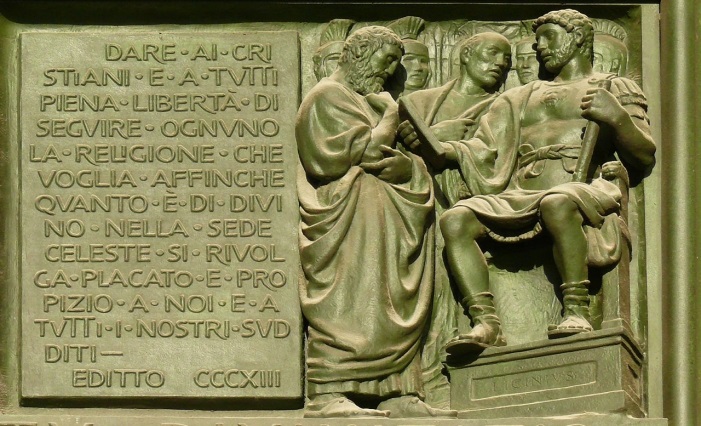 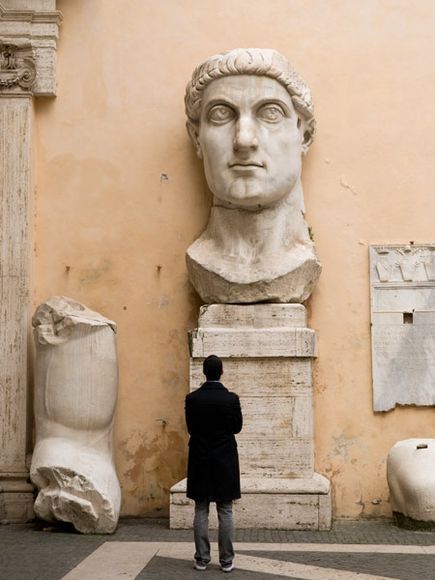 Τα λείψανα του γιγαντιαίου αγάλματος του Μεγάλου Κωνσταντίνου στη Ρώμη.